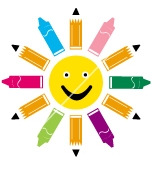 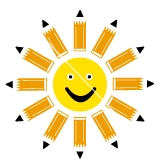 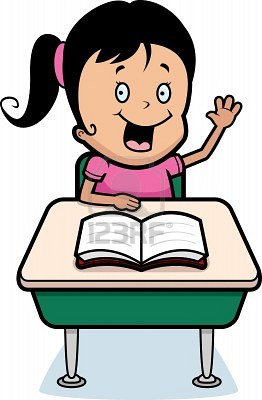 Kiểm tra bài cũ
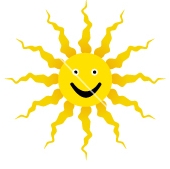 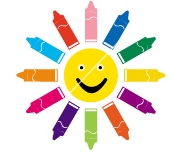 Thứ tư ngày 15 tháng 2 năm 2012
Học vần
oay
oai
xoáy
thoai
điên thoai
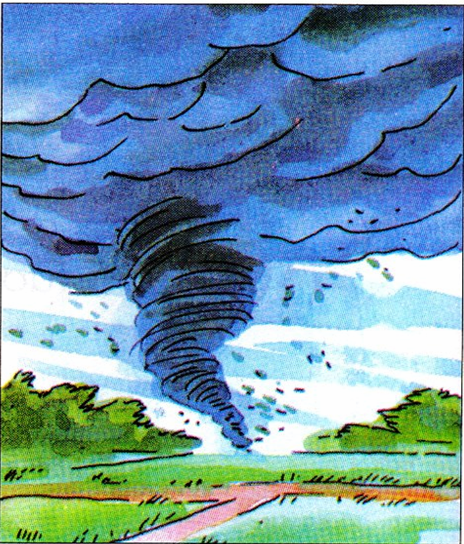 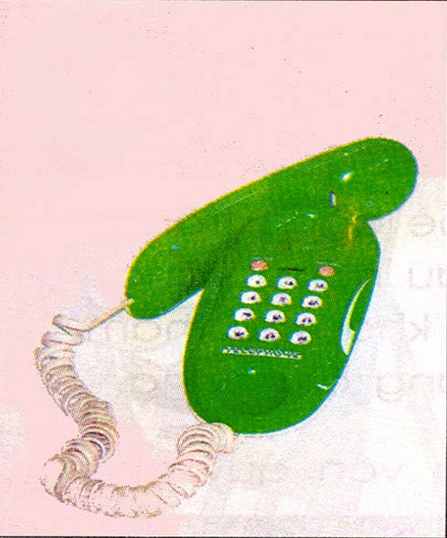 gió xoáy
Thứ tư ngày 15 tháng 2 năm 2012
Học vần

hí hoáy
qua xoài
loay hoay
khoai lang
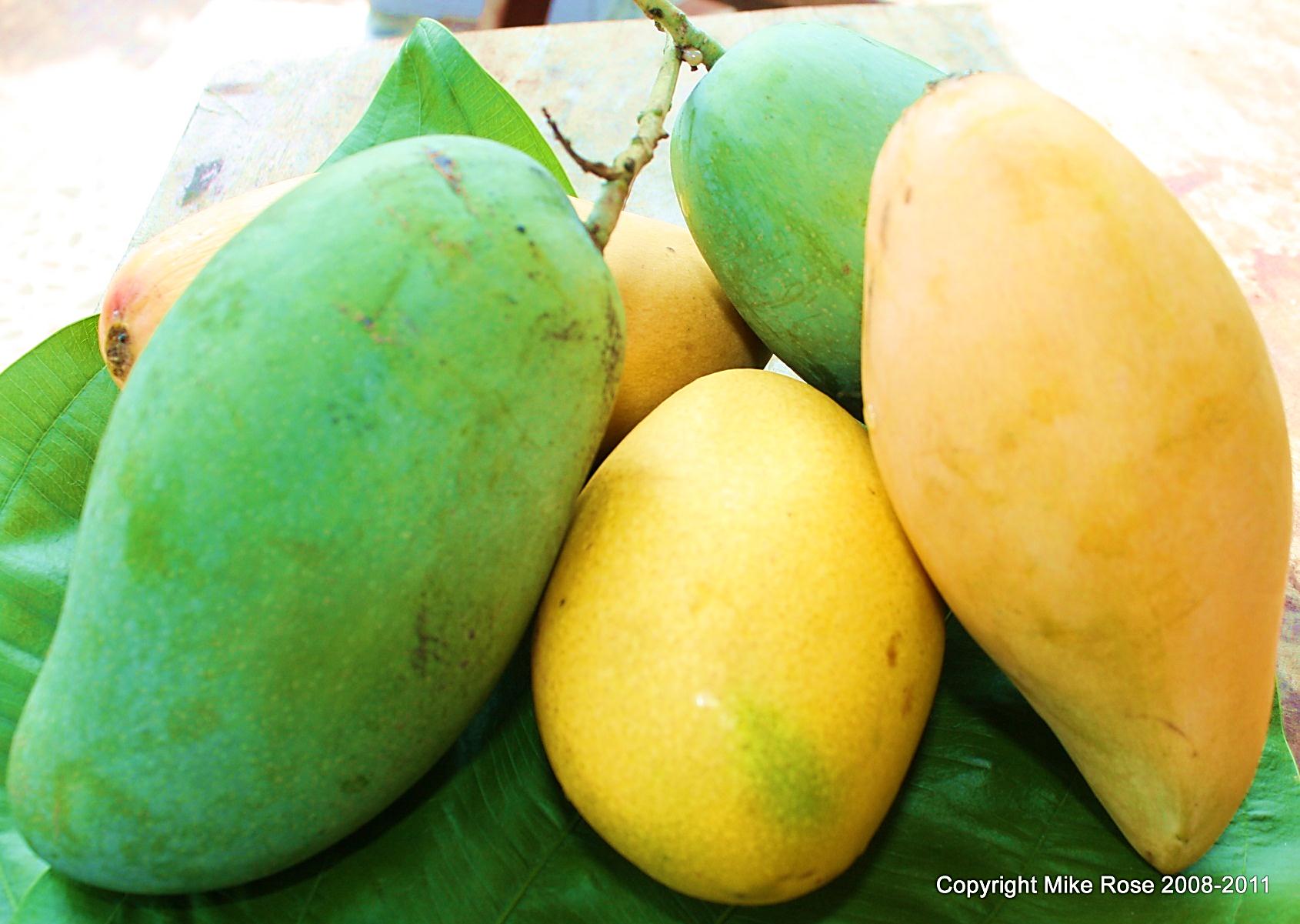 
qua xoài
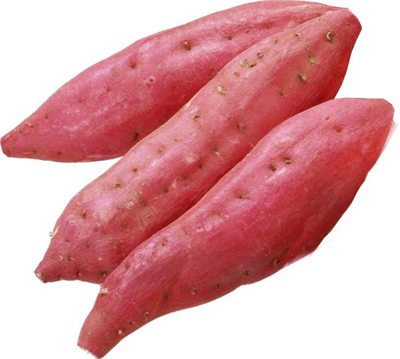 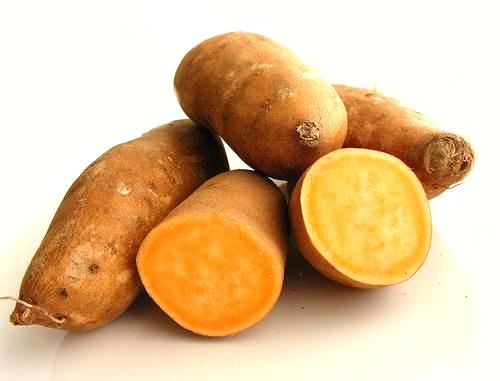 khoai lang
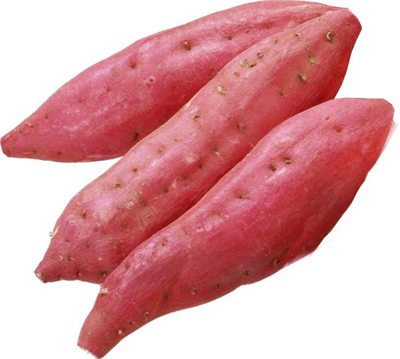 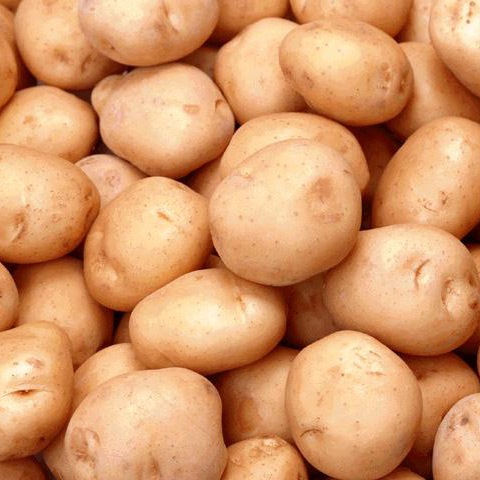 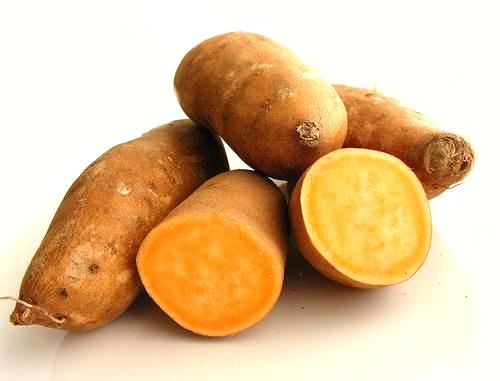 khoai tây
khoai lang
oai
oay
xoáy

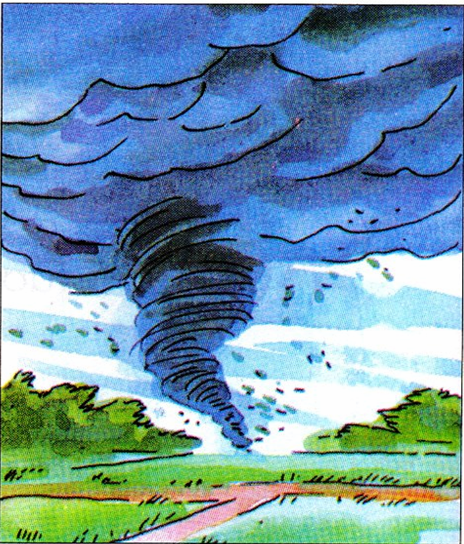 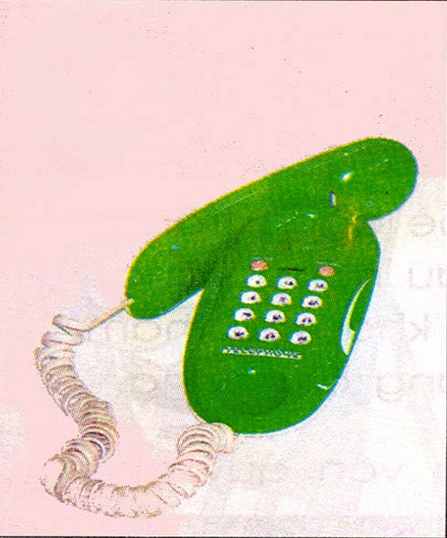 qua xoài
thoai
điên thoai
gió xoáy
hí hoáy
khoai lang
loay hoay